Day 17
Using Dogs as a Model
[Speaker Notes: K-3 STEM Foundations
Field Test Version: Do not distribute, photocopy or forward this document for use at other locations.

Day 17: Butterfly Offspring

Keywords
lesson, gene, dominant gene, recessive gene, genotype, phenotype, Shelties, model organism

K-3 STEM Foundations: Day 17: Using Dogs as a Model © Baylor College of Medicine.]
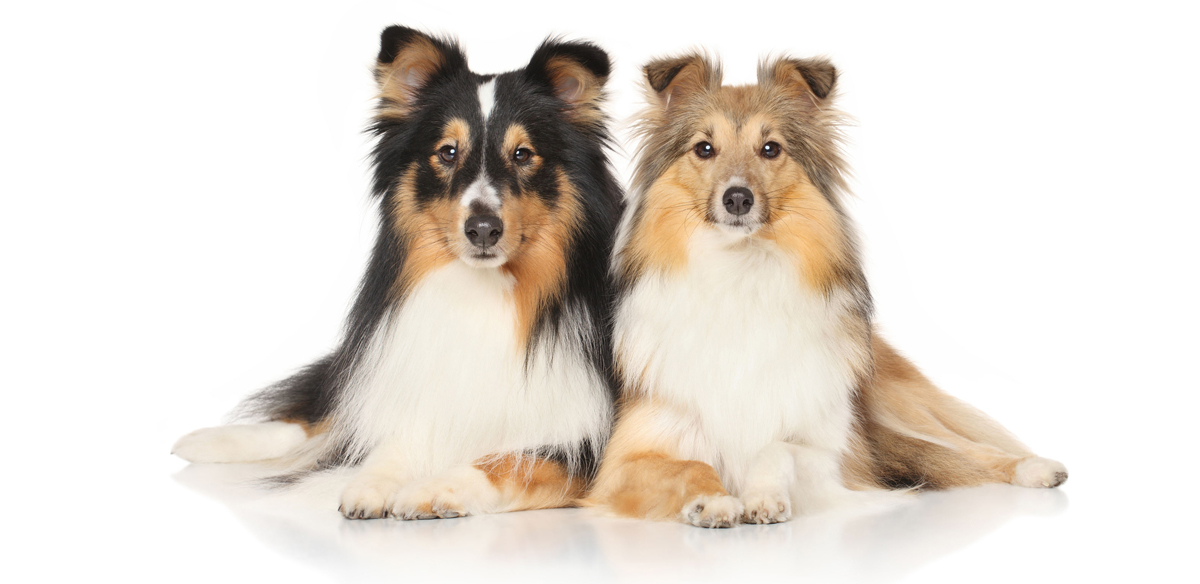 [Speaker Notes: K-3 STEM Foundations
Field Test Version: Do not distribute, photocopy or forward this document for use at other locations.

Day 17: Butterfly Offspring

Keywords
lesson, gene, dominant gene, recessive gene, genotype, phenotype, Shelties, model organism

K-3 STEM Foundations: Day 17: Using Dogs as a Model © Baylor College of Medicine.]
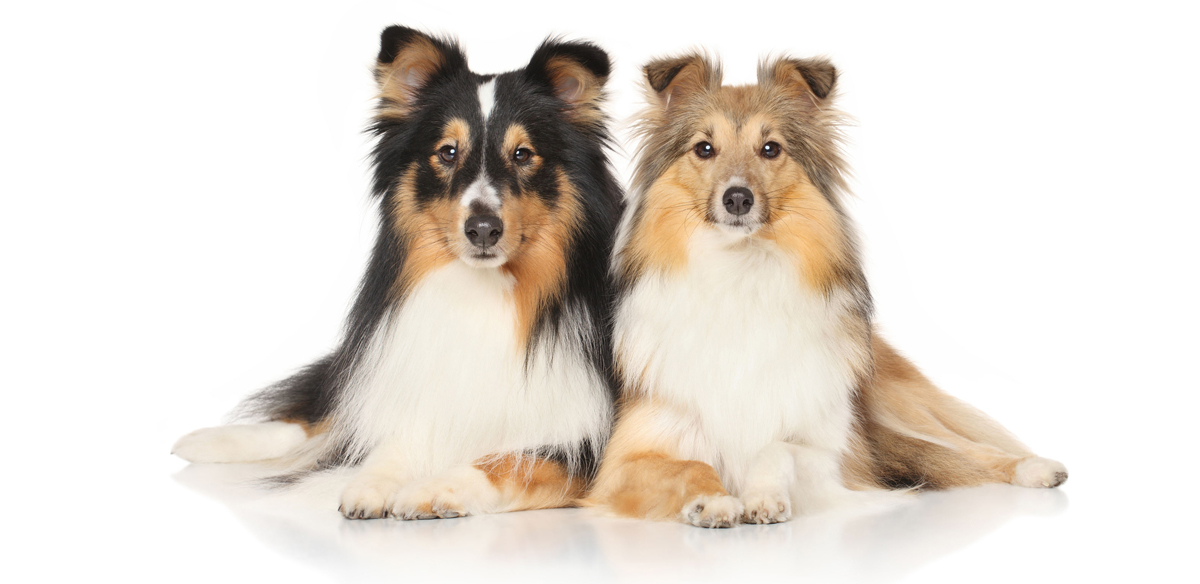 [Speaker Notes: K-3 STEM Foundations
Field Test Version: Do not distribute, photocopy or forward this document for use at other locations.

Day 17: Butterfly Offspring

Keywords
lesson, gene, dominant gene, recessive gene, genotype, phenotype, Shelties, model organism

K-3 STEM Foundations: Day 17: Using Dogs as a Model © Baylor College of Medicine.]
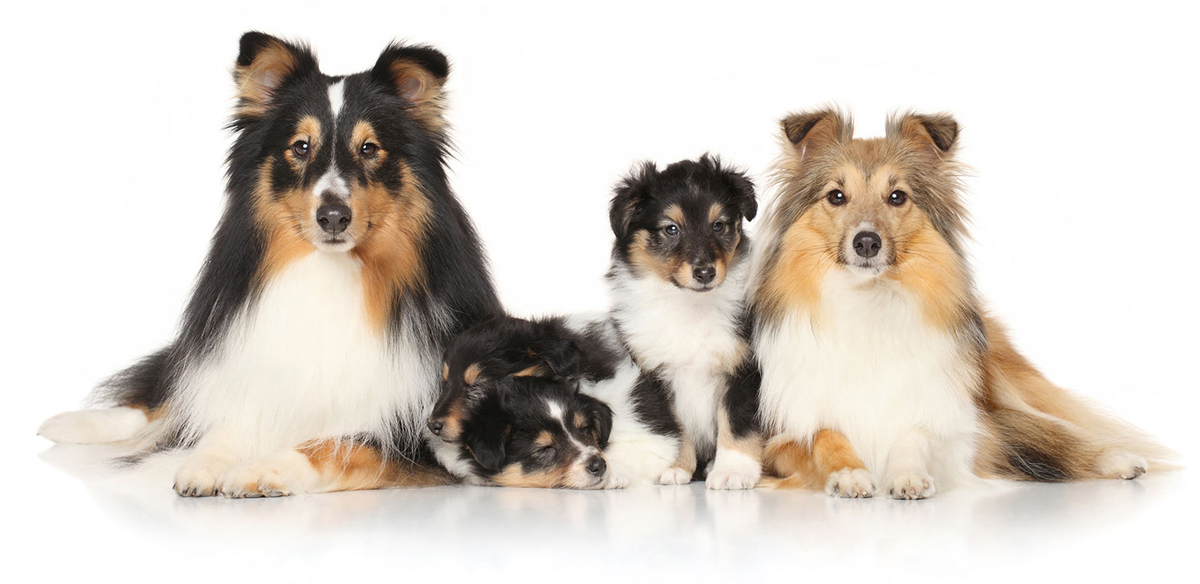 [Speaker Notes: K-3 STEM Foundations
Field Test Version: Do not distribute, photocopy or forward this document for use at other locations.

Day 17: Butterfly Offspring

Keywords
lesson, gene, dominant gene, recessive gene, genotype, phenotype, Shelties, model organism

K-3 STEM Foundations: Day 17: Using Dogs as a Model © Baylor College of Medicine.]